Filemón
Un Breve ResumenCreciendo en el Evangelio
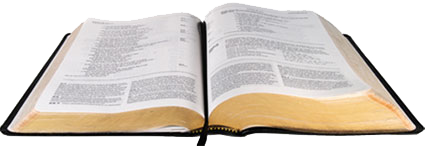 Introducción Parte I
Durante su arresto domiciliario en Roma, el apóstol Pablo tenía la libertad de recibir visitas Hechos 28:16 «Cuando llegamos a Roma, el centurión entregó los presos al prefecto militar, pero a Pablo se le permitió vivir aparte, con un soldado que le custodiase.» Un día un esclavo fugitivo apareció a la puerta. Millones de esclavos, casi la tercera parte de la población, estaban dispersados a través del imperio romano. La ciudad imperial, con su multitud de habitantes, era un lugar ideal adonde podía huir un criminal que confrontaba la pena de muerte bajo la ley romana. No se sabe cómo este esclavo, nativo de Frigia, encontró a Pablo. Pablo le habló de la fe en Cristo. Filemón 1:10  «te ruego por mi hijo Onésimo, a quien engendré en mis prisiones,»
Comentario tomado de LBLA sobre Filemón
Introducción Parte II
y habiendo abandonado su vida pasada llegó a ser un ayudante valioso para el apóstol (Filemón 1:11, 13  el cual en otro tiempo te fue inútil, pero ahora a ti y a mí nos es útil, 12 el cual vuelvo a enviarte; tú, pues, recíbele como a mí mismo. 13 Yo quisiera retenerle conmigo, para que en lugar tuyo me sirviese en mis prisiones por el evangelio;). Los dos pronto concordaron que Onésimo debiera regresar a su amo (Filemón 1:12 el cual vuelvo a enviarte; tú, pues, recíbele como a mí mismo.). El potencial para el beneficio de su amo, Filemón (1:11, 15, 16) y para Pablo (1:11, 13, 16, 20), era enorme. Qué hacer con Onésimo, si retenerlo o regresarlo, fue dejado a discreción de Filemón (1:14). Se le pidió a Filemón que perdonara y restaurara a Onésimo al compañerismo como un hermano cristiano (1:17-18, 21). Estos asuntos proporcionaron la ocasión para esta carta de Pablo, una de las más personales (1:1, 9, 19).
Comentario tomado de LBLA sobre Filemón
Ejemplo de Buena Conducta
Filemón mostraba un gran ejemplo de conducta y fe en cuanto a la obra del Señor Jesucristo, su mayor anhelo era poder servir a la palabra de Dios y colaborar con la obra, Pablo le escribe esta carta con el firme propósito de que reciba a Onésimo, un esclavo que es conocido por los dos y ahora hermano en Cristo de gran utilidad para ambos en la obra del Señor Jesucristo.  Filemón 1:5 «porque oigo del amor y de la fe que tienes hacia el Señor Jesús, y para con todos los santos;» Ejemplo de buen cristiano en conducta, amor y afecto fraternal, cualidades de alguien que mereció su atención del apóstol Pablo y su reconocimiento por su trabajo hecho en la obra.
Ejemplo de Buena Conducta
La biblia en gran porción reclama de todos aquellos que según la verdad han nacido de nuevo y añadidos al reino de Dios, un servicio que evidencie la buena conducta y amor delante de Dios y los hermanos en Cristo, Romanos 12:10 «Amaos los unos a los otros con amor fraternal; en cuanto a honra, prefiriéndoos los unos a los otros.» Romanos 12:11 «En lo que requiere diligencia, no perezosos; fervientes en espíritu, sirviendo al Señor;» es claro que el servicio de Filemón era con base en estas enseñanzas y exhortaciones, los hermanos a los cuales escribió el apóstol pablo estas cartas, siempre daba salutaciones con las características y lo que oía de ellos en cuanto a su conducta y amor en el evangelio.
Exhortación
Filemón 1:7 «Pues tenemos gran gozo y consolación en tu amor, porque por ti, oh hermano, han sido confortados los corazones de los santos.» era evidente de que Filemón trabajaba arduamente en la obra del Señor, en la exhortación y predicación del evangelio, en la promulgación del amor, y, según este ejemplo es necesario que los cristianos imiten grandemente la obra que llevaba a cabo este gran cristiano entre la iglesia primitiva.
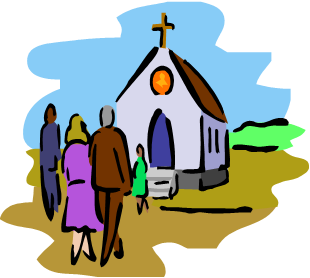 Amaras a Dios
Amaras a tu Prójimo
Saludos
Dios les Bendiga